UPDATE ON E-IPO COMMITTEE
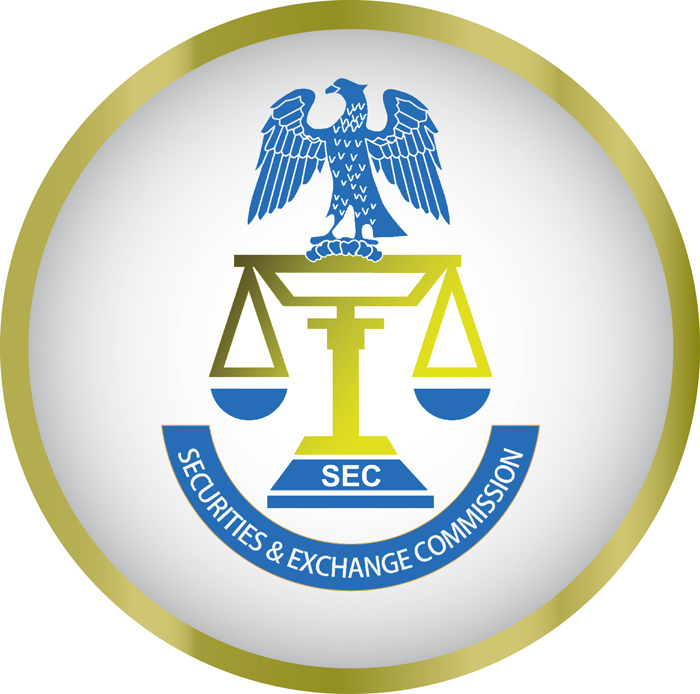 March 2019
The electronic Initial Public Offering (e-IPO) Committee was constituted on April 25, 2018;

Chaired by Mr. Seyi Owoturo with representatives from:

Association of Stockbroking Houses of Nigeria (ASHON)
Association of Issuing Houses of Nigeria (AIHN)
Fund Managers Association of Nigeria (FMAN)
Institute of Capital Market Registrars (ICMR)
Capital Market Solicitors’ Association (CMSA)
Nigeria Inter-bank Settlement System (NIBSS)
Nigeria Stock Exchange (NSE)
Central Securities Clearing System (CSCS)
Securities and Exchange Commission (SEC)
Terms of Reference::
Collation of the various stakeholders’ positions/recommendations on e-IPO;
Prepared e-IPO blueprint;
Review of the current SEC Rules and Regulations and/or propose new Rules for the operation of e-IPO;
Recommend modalities for implementation.
RECENT DEVELOPMENTS FROM LAST CMC MEETING
The Committee has concluded the assignment and submitted it’s report. 

We were further mandated by the CMC to develop draft guidelines on the establishment, registration and management of providers of e-IPO platforms;

The guidelines have been developed and summited to the SEC. 

The SEC has exposed the draft guidelines for comments and input from the Market.
THANK YOU